TRƯỜNG TIỂU HỌC NGÔ GIA TỰ
BÀI GIẢNG TOÁN 3BÀI 41
Giáo viên: Ngô Thị Thịnh
Lớp:   3A3
Khởi động
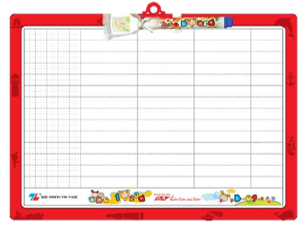 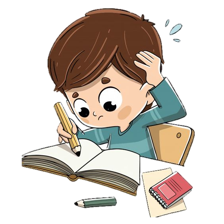 [Speaker Notes: Chọn 1 trong 2 hoạt động khởi động]
ĐOÀN TÀU VUI VẺ!
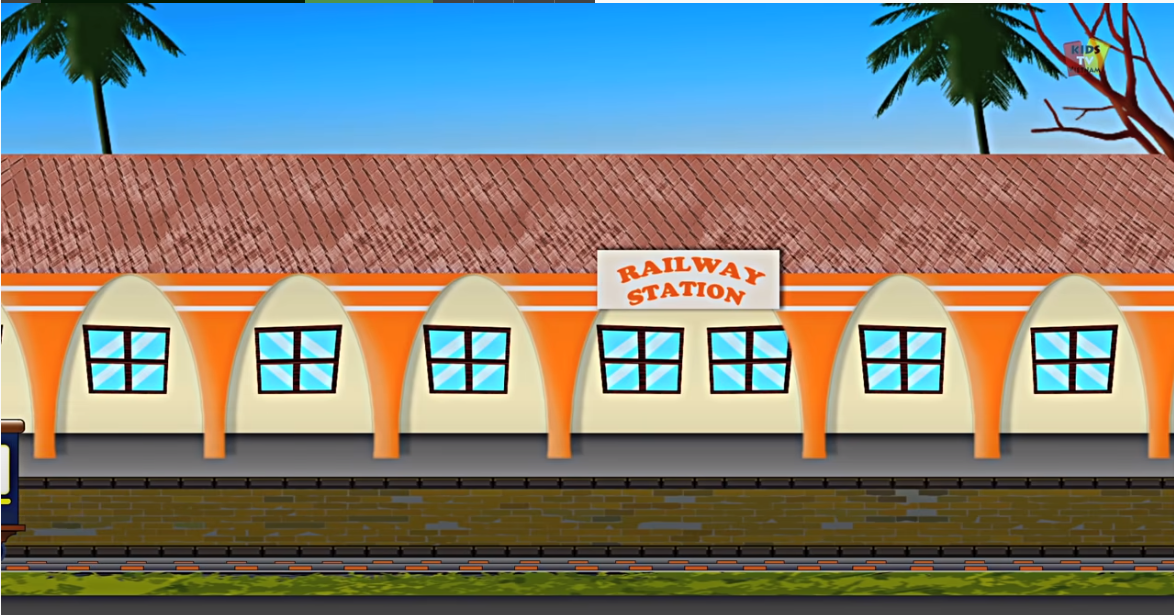 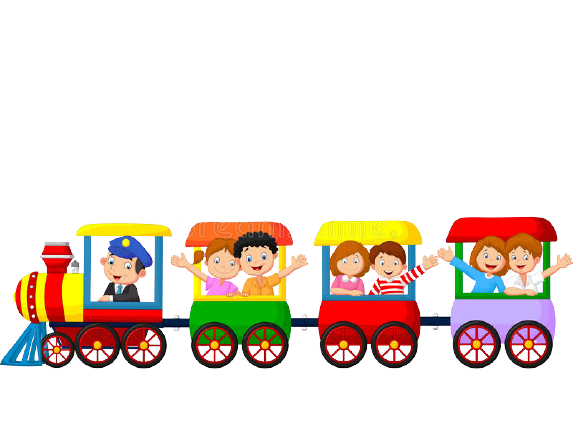 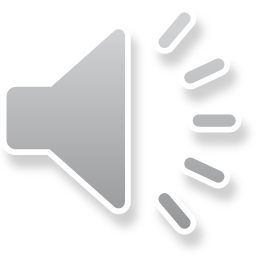 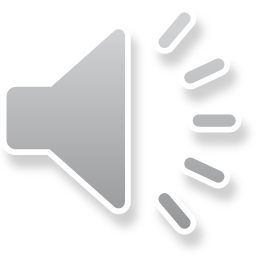 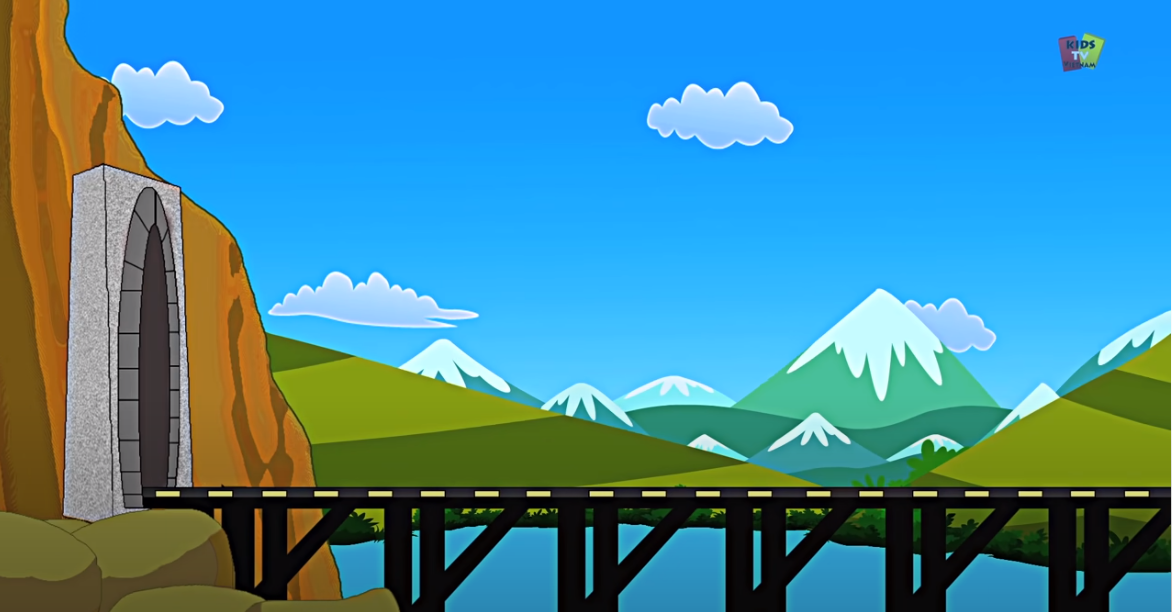 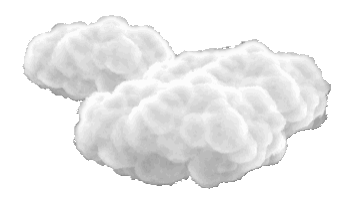 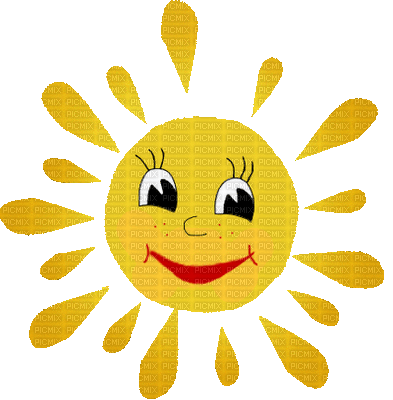 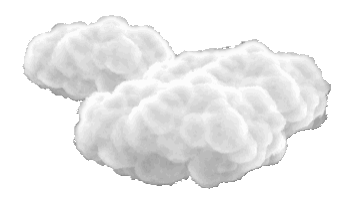 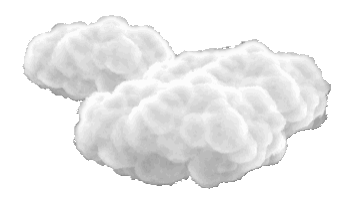 48
42
54
Gấp 6 lên 8 lần được
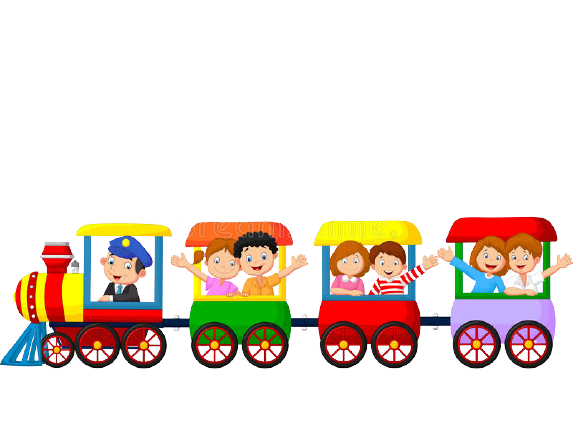 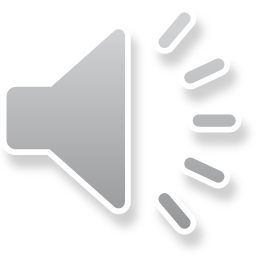 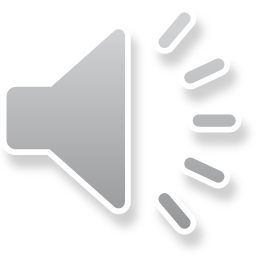 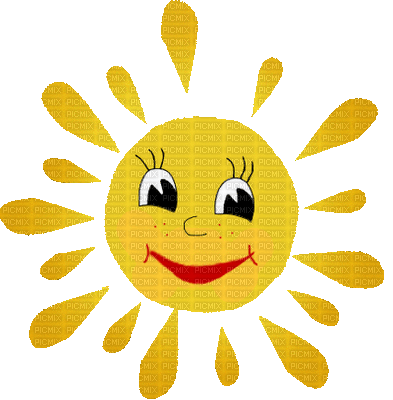 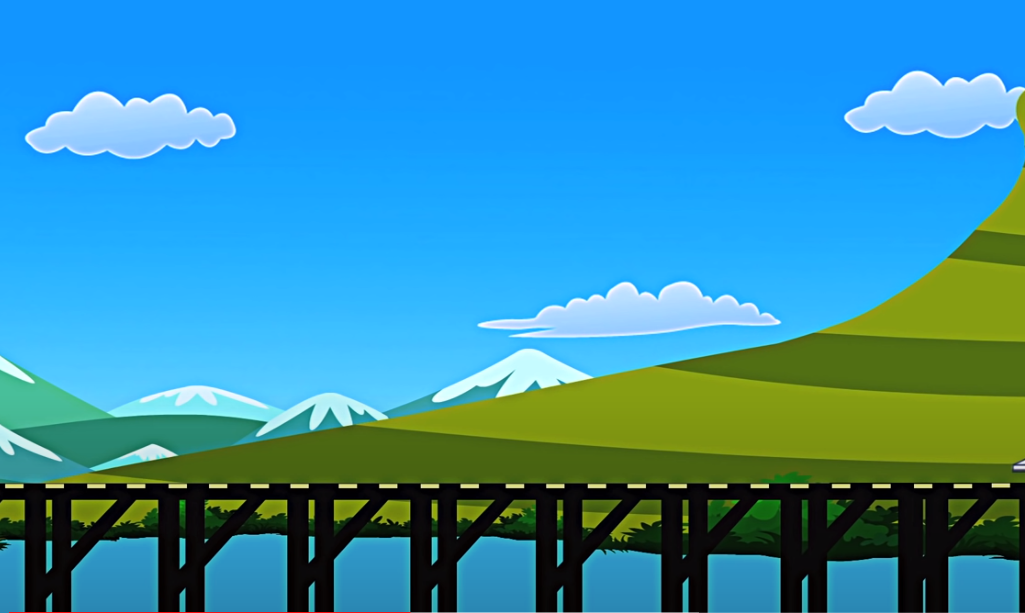 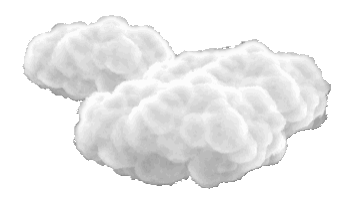 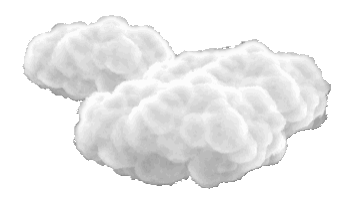 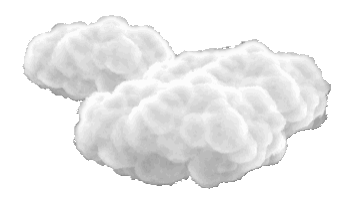 8
7
9
Giảm 63 đi 7 lần, ta được
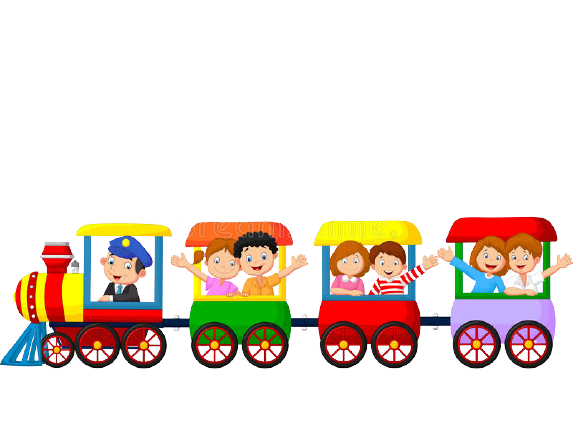 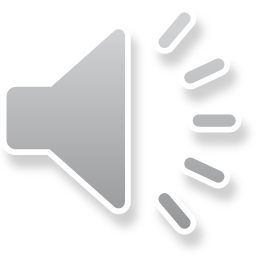 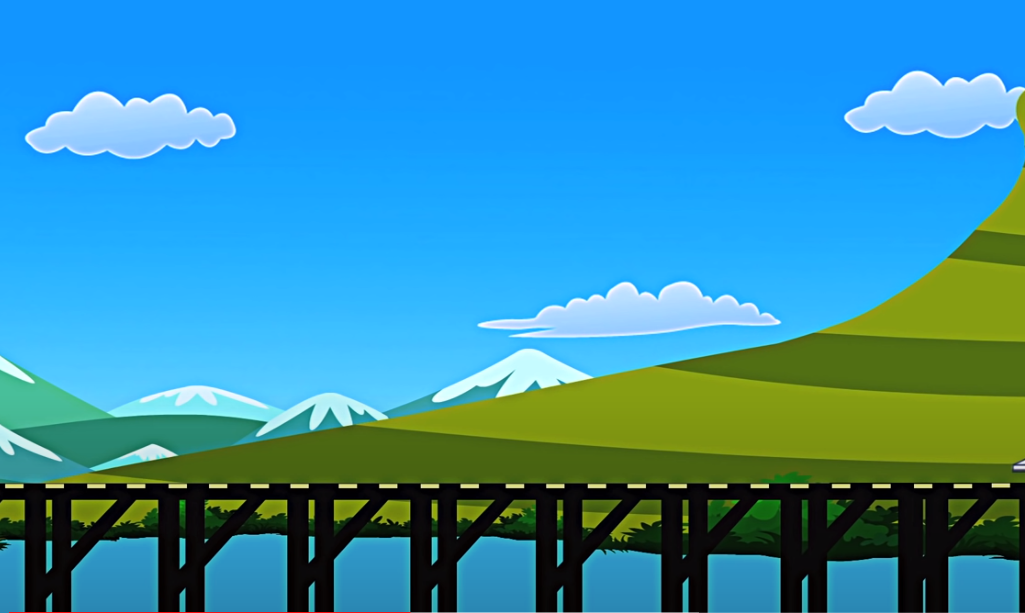 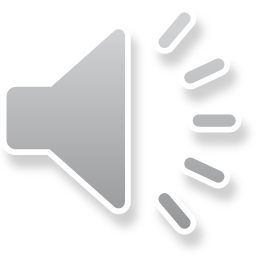 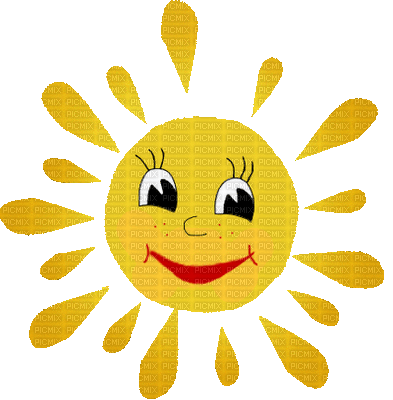 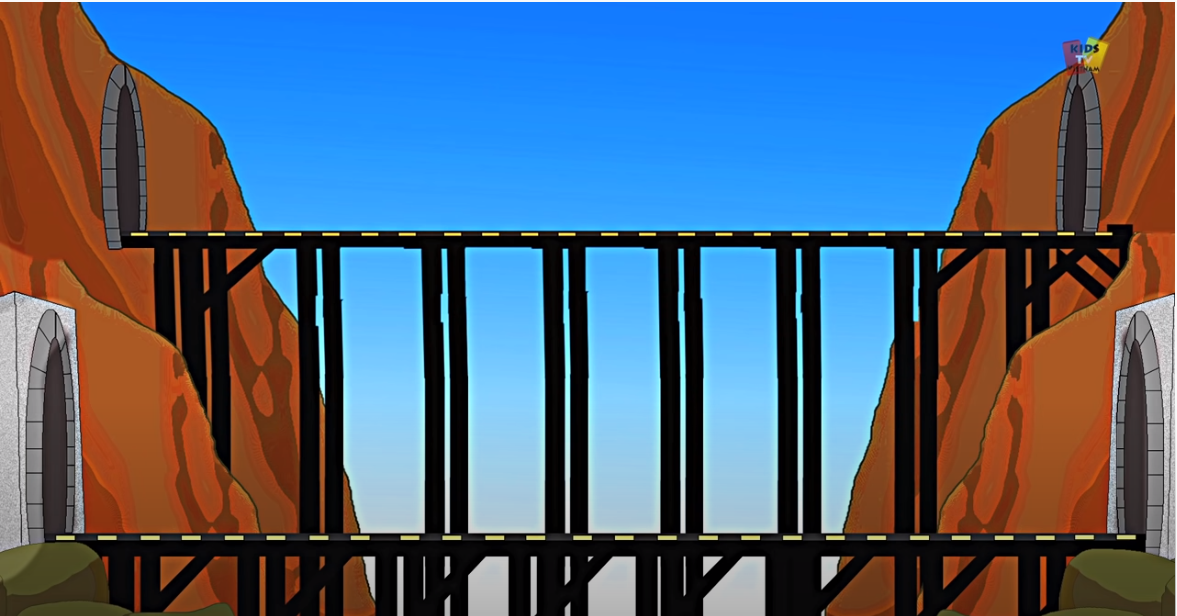 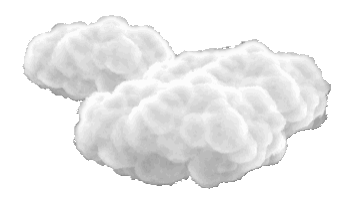 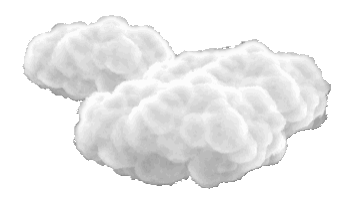 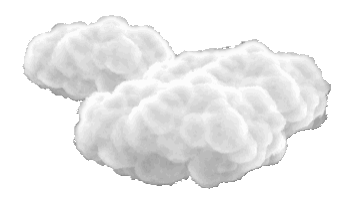 700
600
800
200 x 4 = ?
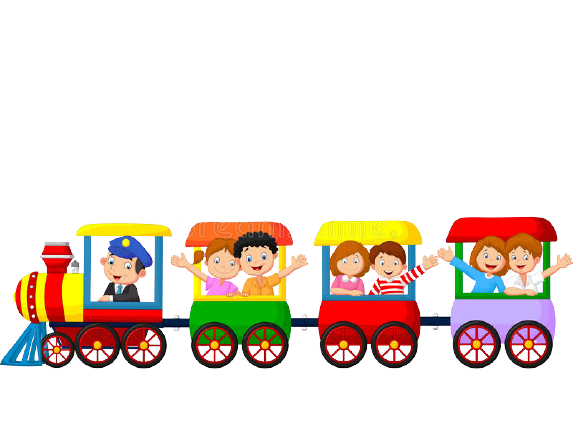 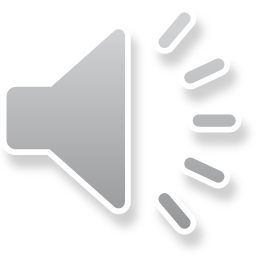 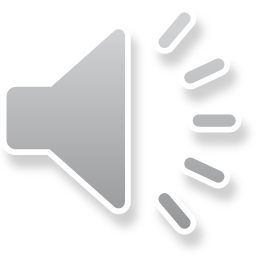 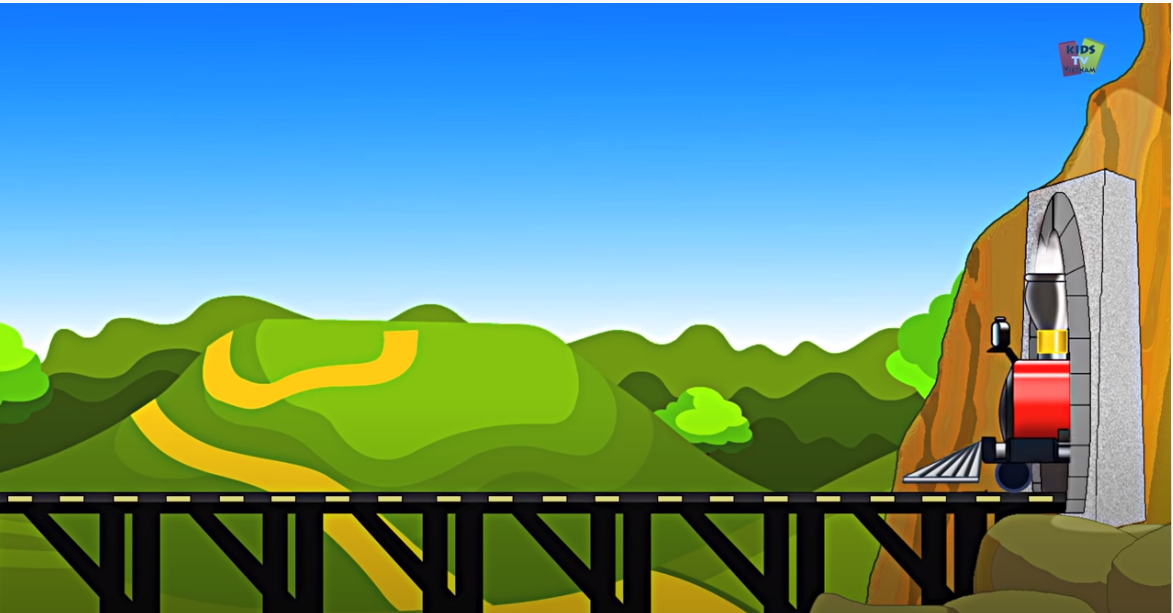 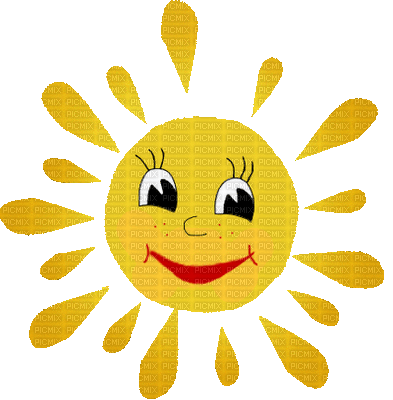 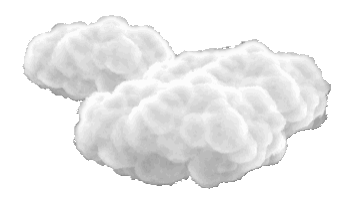 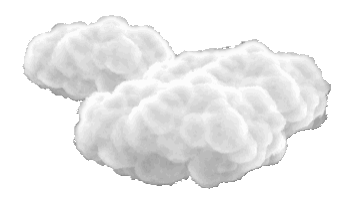 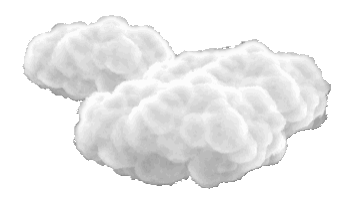 5
6
7
Số lớn là 42, số bé là 6.
 Số lớn gấp mấy lần số bé?
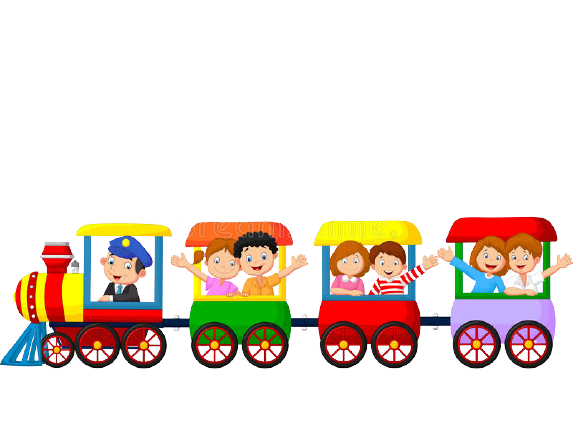 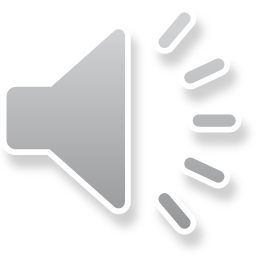 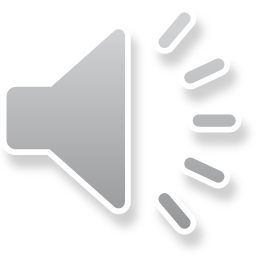 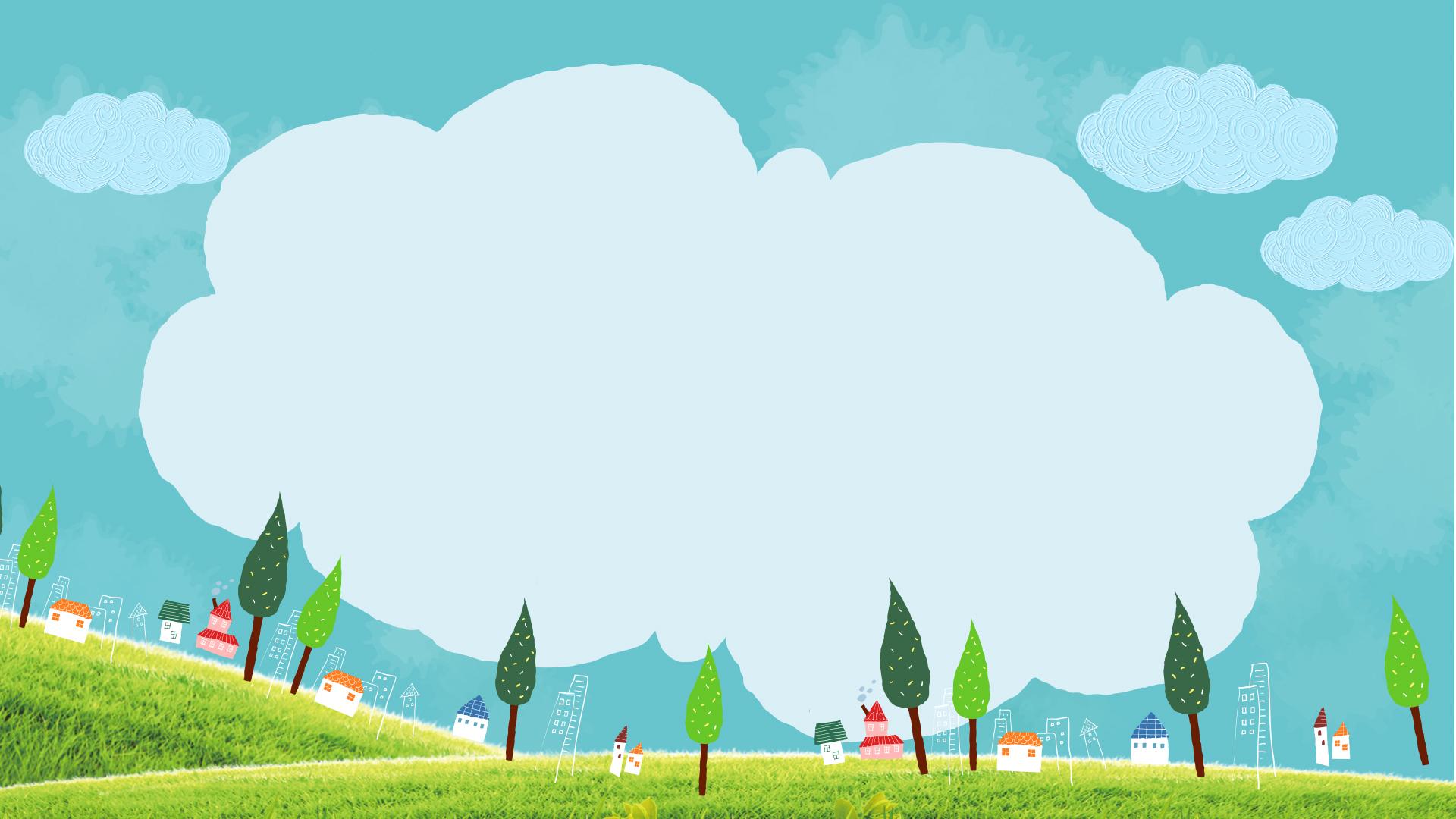 Thứ … ngày … tháng … năm
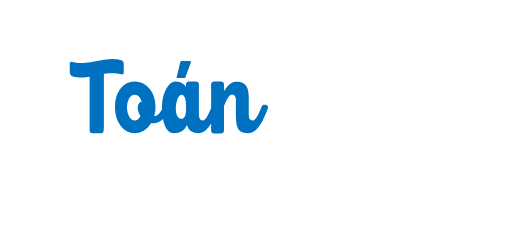 LUYỆN TẬP       (Trang 113)
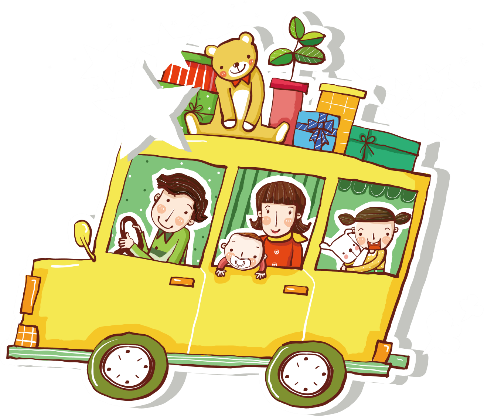 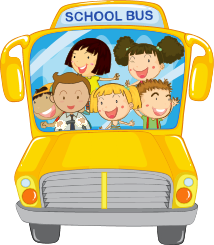 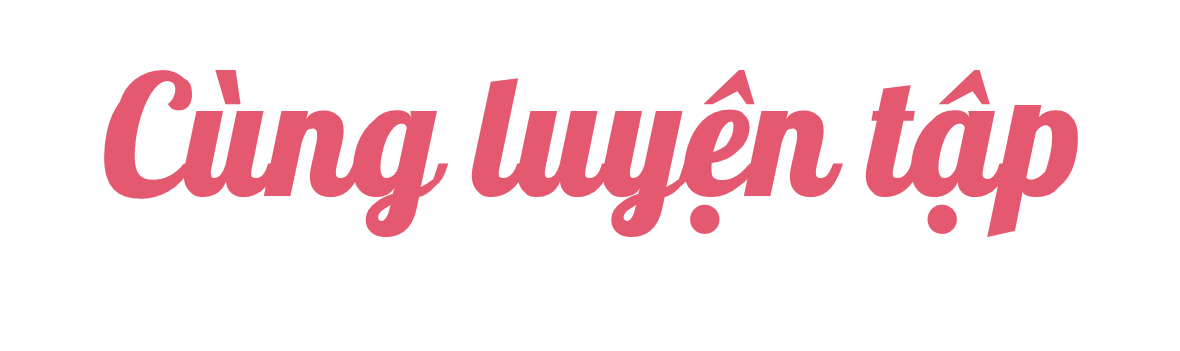 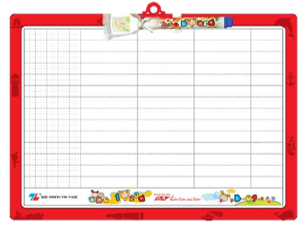 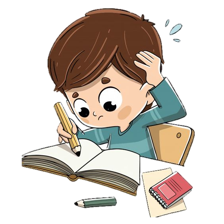 [Speaker Notes: Chọn 1 trong 2 hoạt động khởi động]
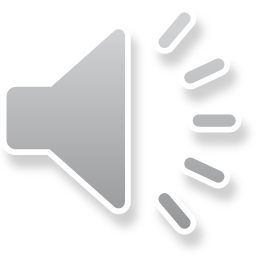 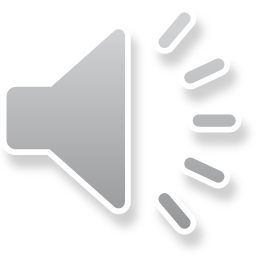 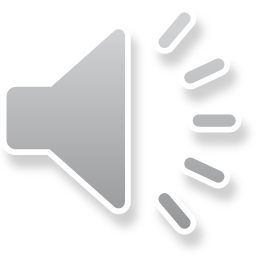 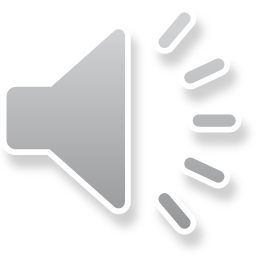 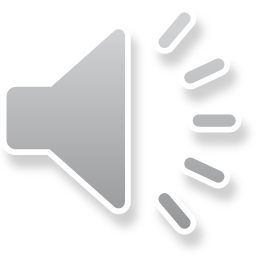 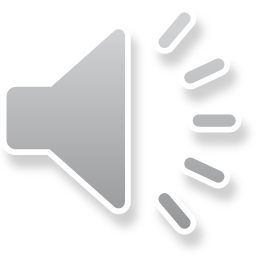 Hãy tính đúng để hoa trong vườn nở nhé!
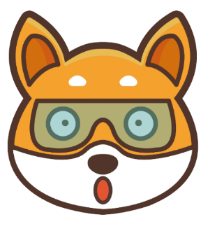 1. Tính nhẩm?
500 + 400
90 - 50
20 x 3
90 - 40
= 900
= 50
= 40
= 60
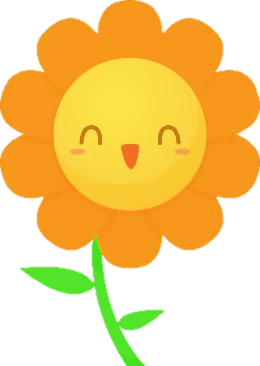 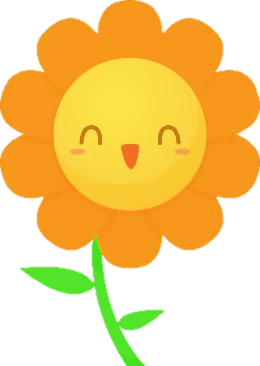 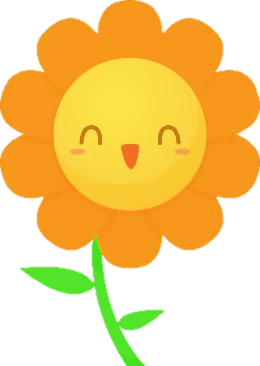 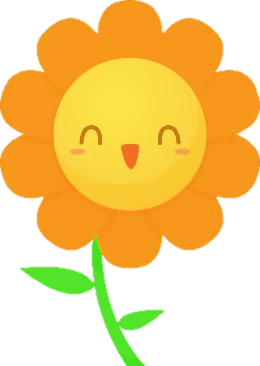 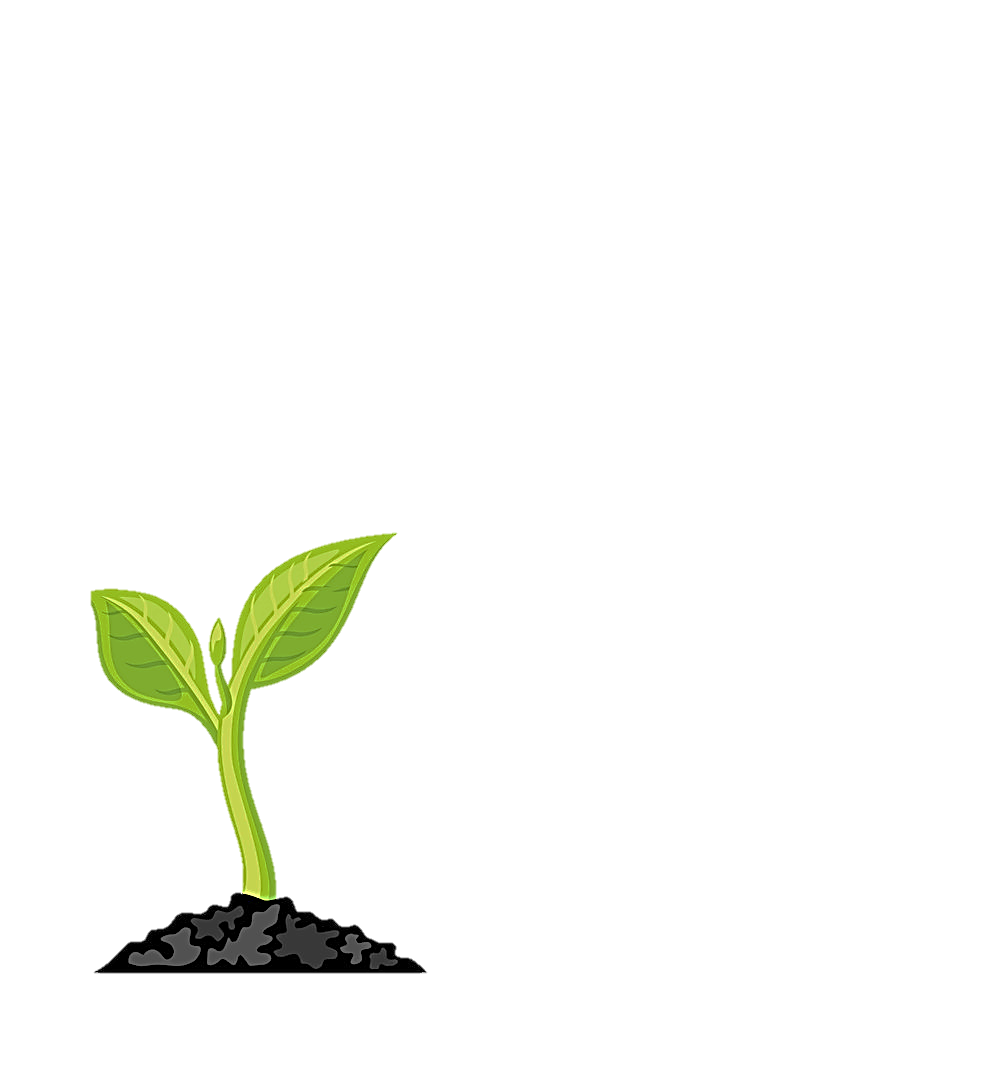 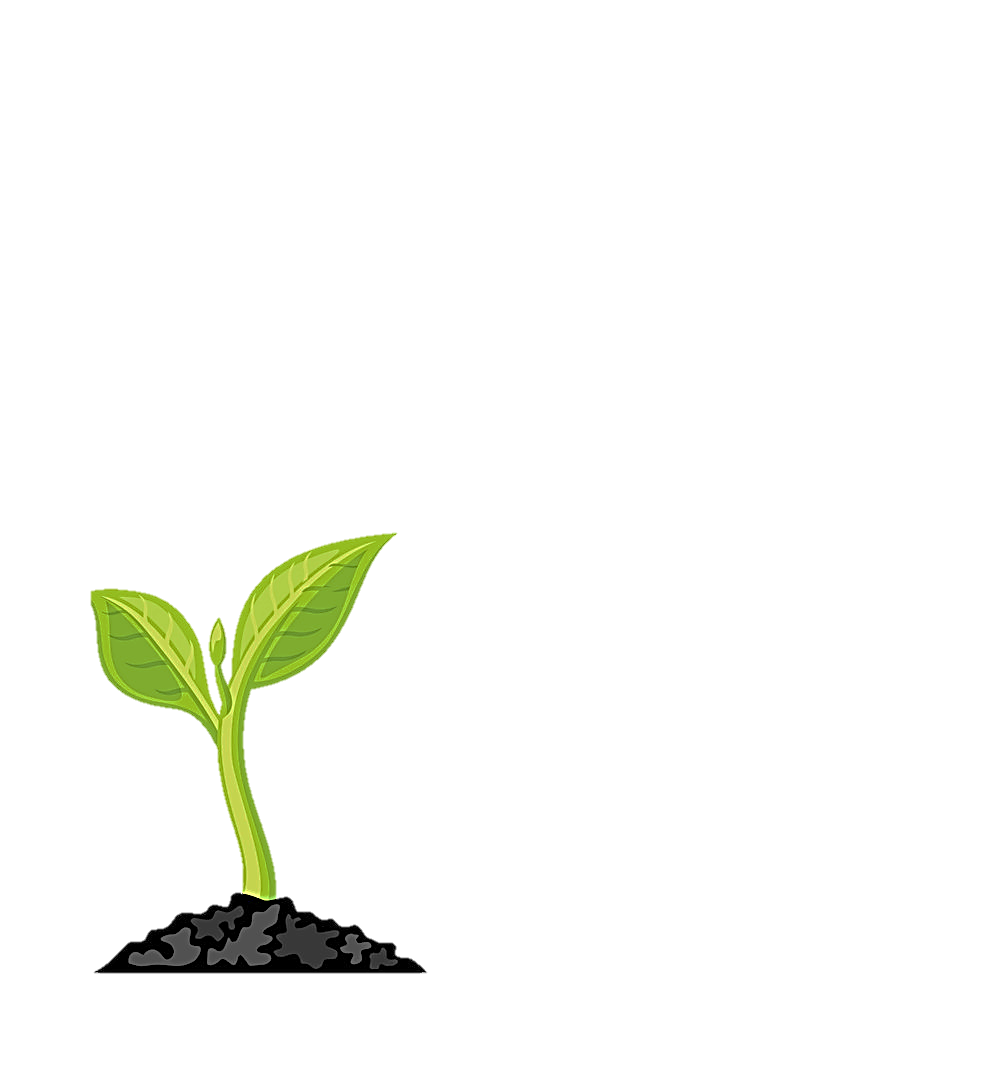 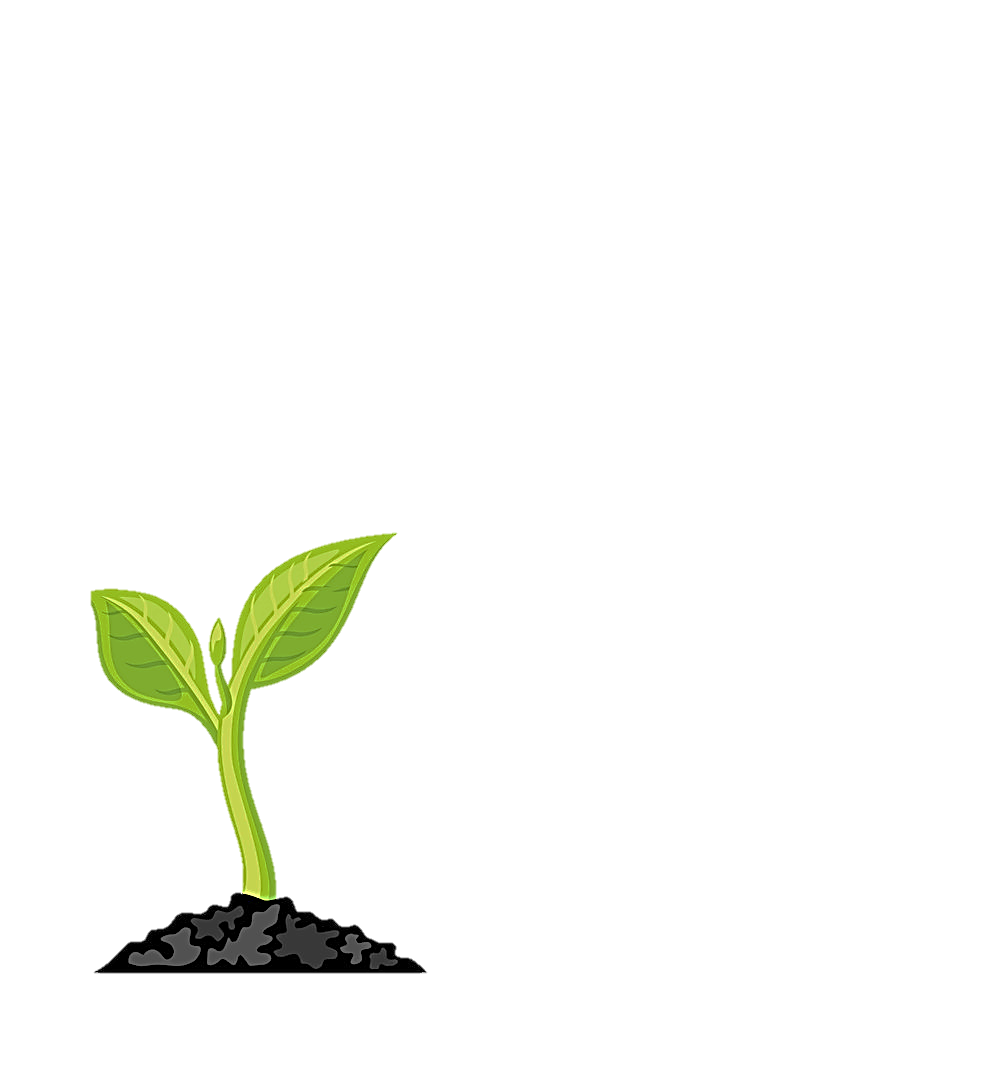 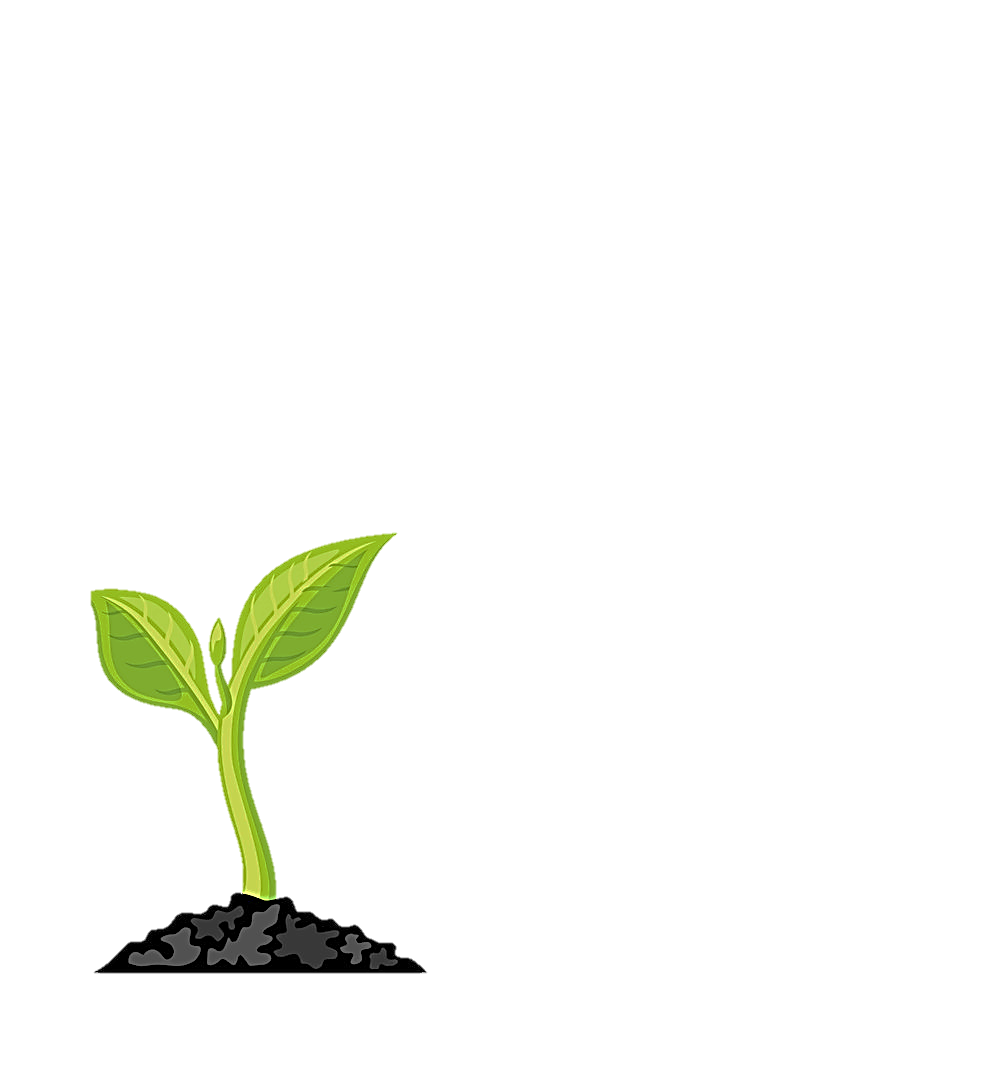 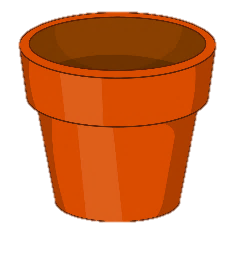 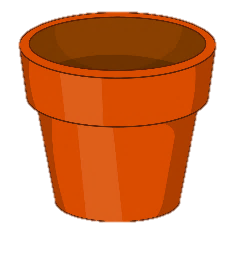 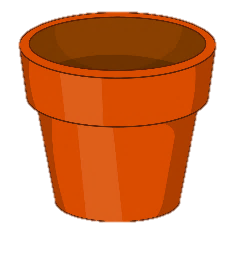 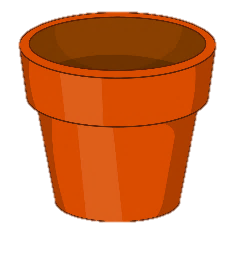 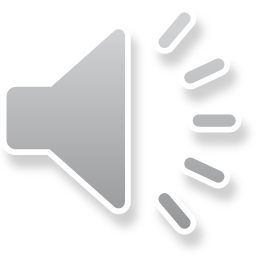 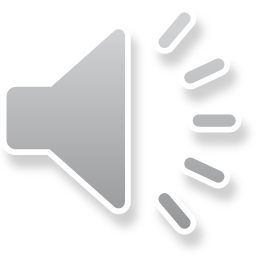 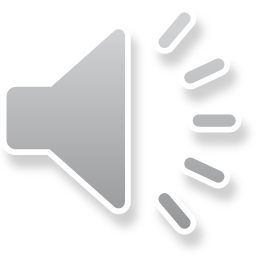 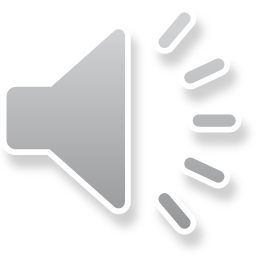 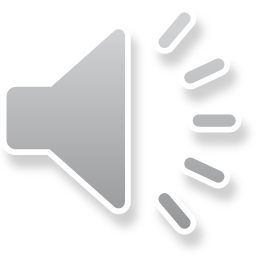 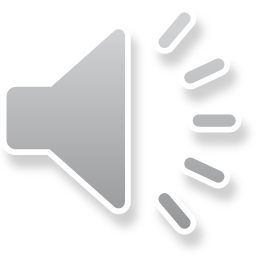 Hãy tính đúng để hoa trong vườn nở nhé!
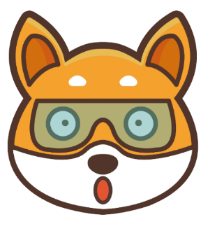 1. Tính nhẩm?
90 : 3
80 : 4
100 : 5
60 : 2
= 30
= 30
= 20
= 20
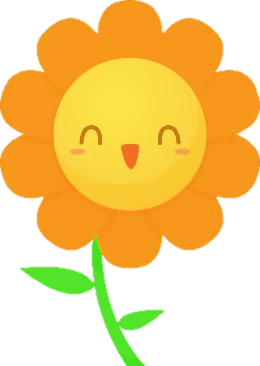 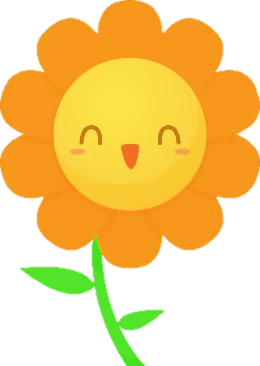 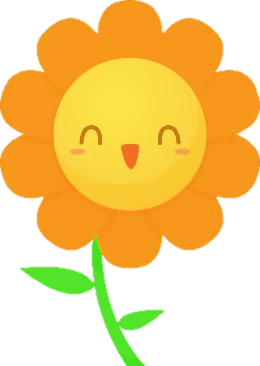 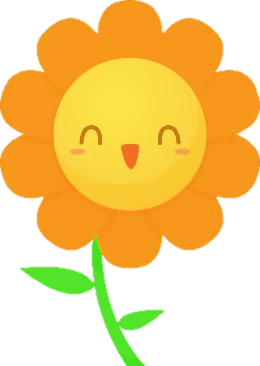 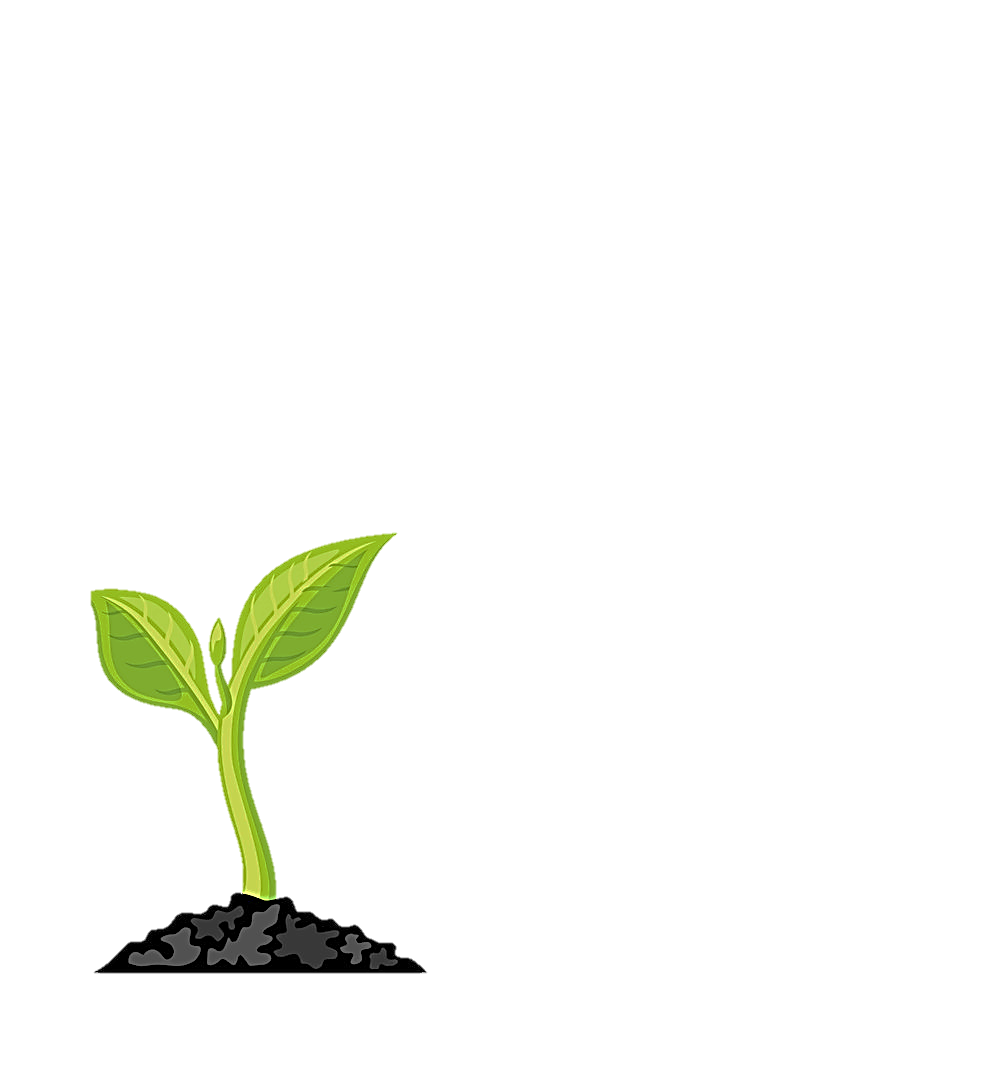 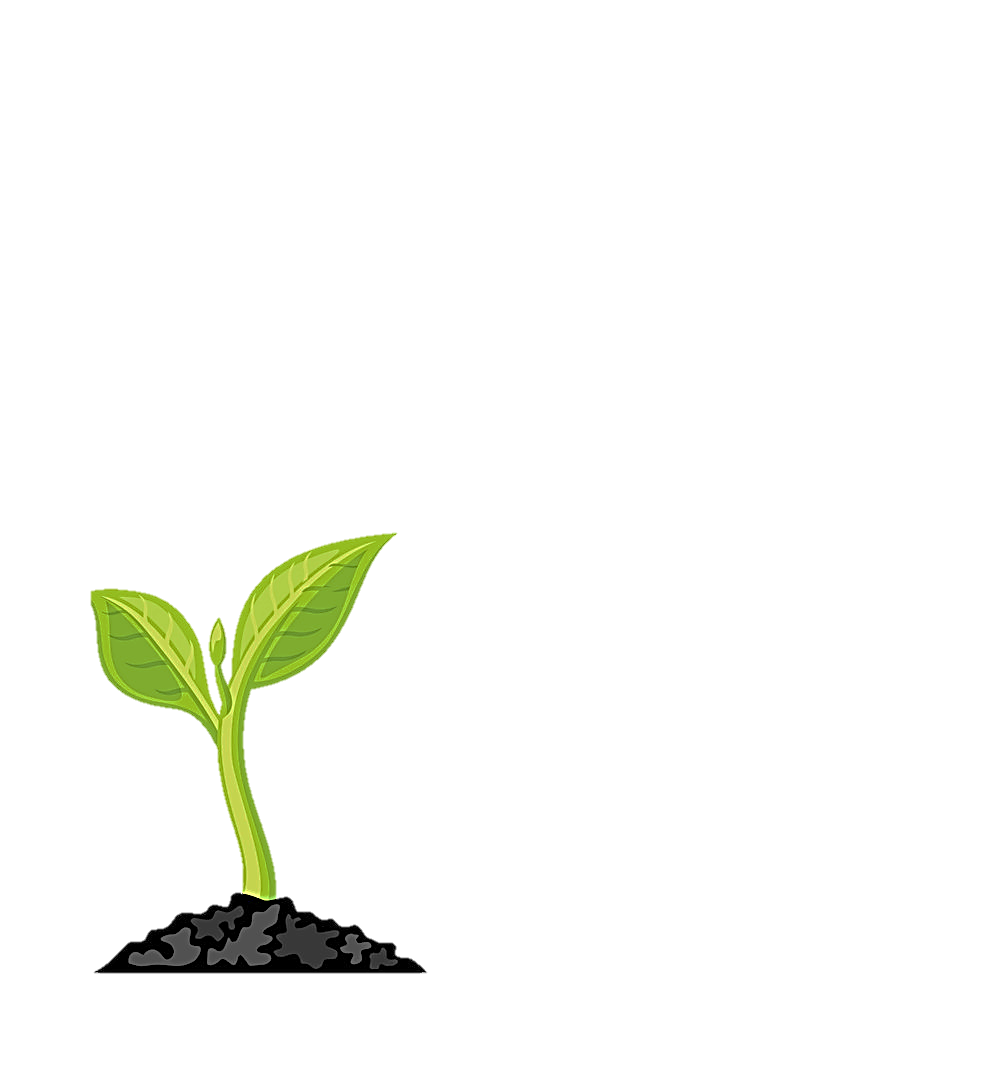 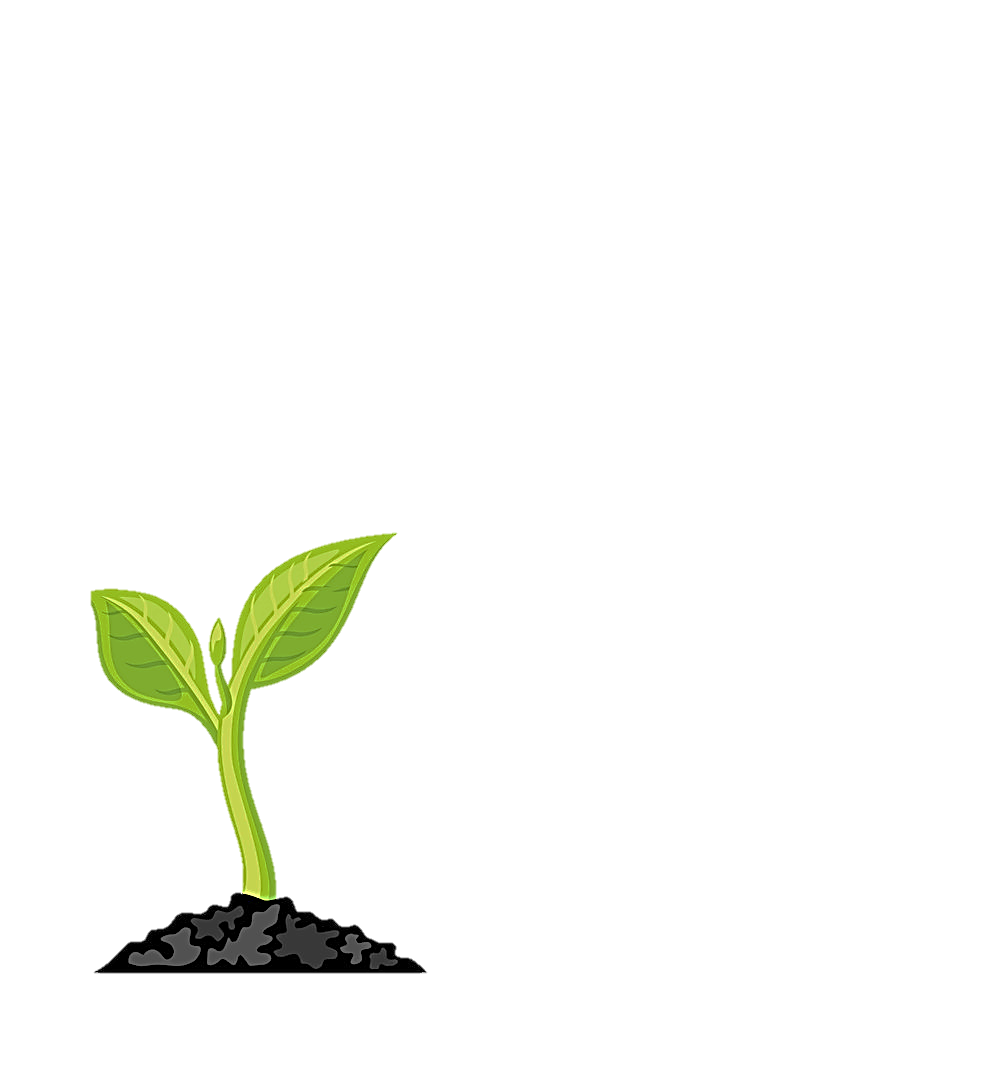 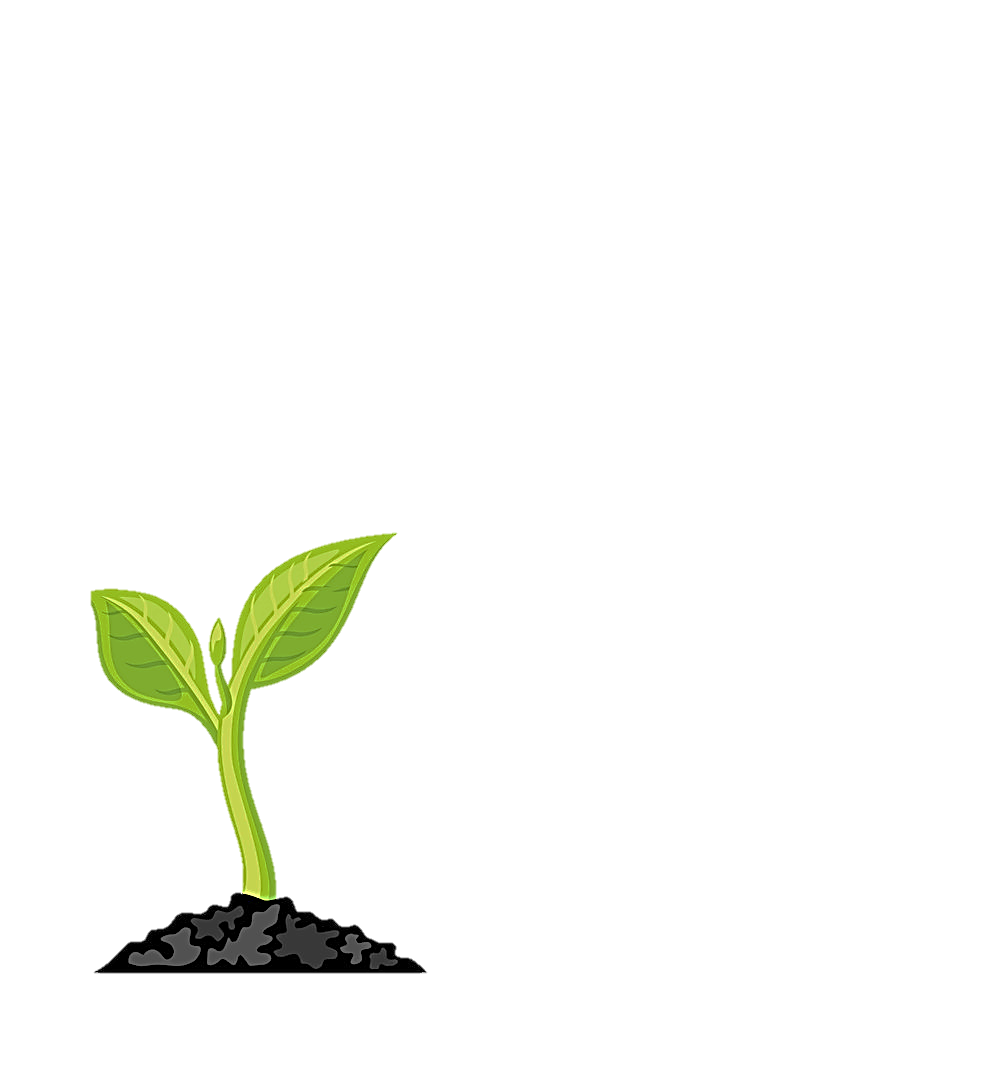 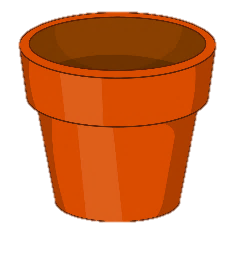 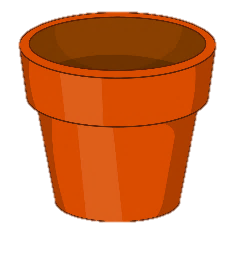 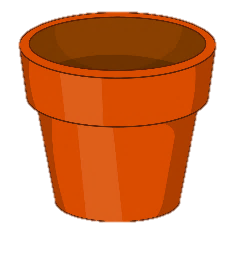 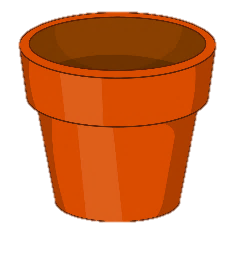 Đặt tính rồi tính
2
34 x 2
15 x 6
23 x 4
34
15
23
x
x
x
4
2
6
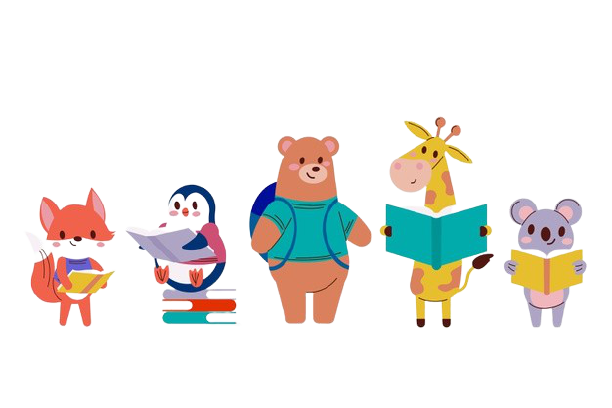 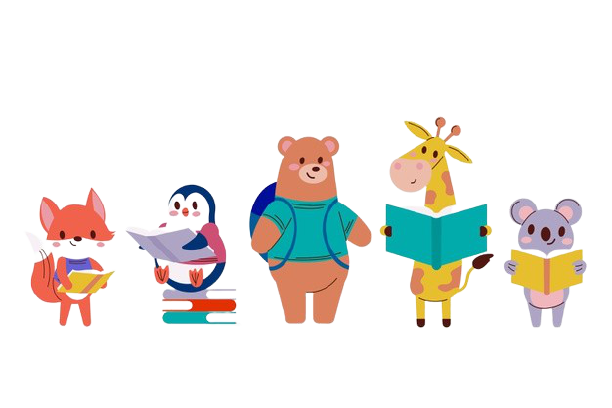 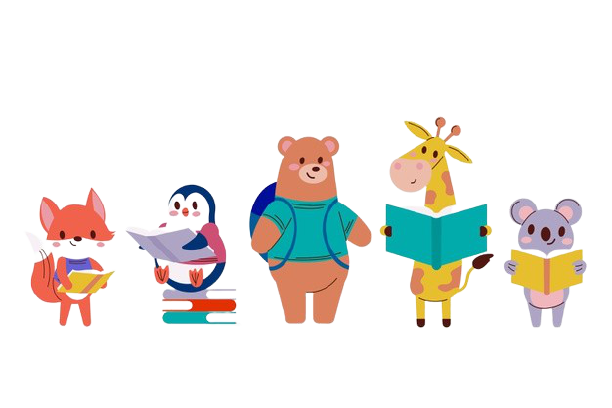 92
90
68
Đặt tính rồi tính
2
69 : 3
84 : 7
95 :8
69
84
95
3
7
8
3
2
1
9
0
1
1
5
1
1
4
2
0
7
0
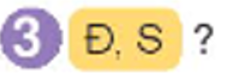 a)
b)
17
86
6
x
5
6
1
4
2
6
55
24
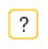 2
Đ
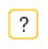 S
4
Hai xe ô tô chở học sinh đi thăm Lăng Bác Hồ, mỗi xe chở 45 học sinh. Hỏi có bao nhiêu học sinh đi thăm Lăng Bác Hồ?
Tóm tắt
Mỗi xe: 45 học sinh
Hai xe:  … học sinh?
5
Bài giải
Đáp số: 90 học sinh
VẬN DỤNG
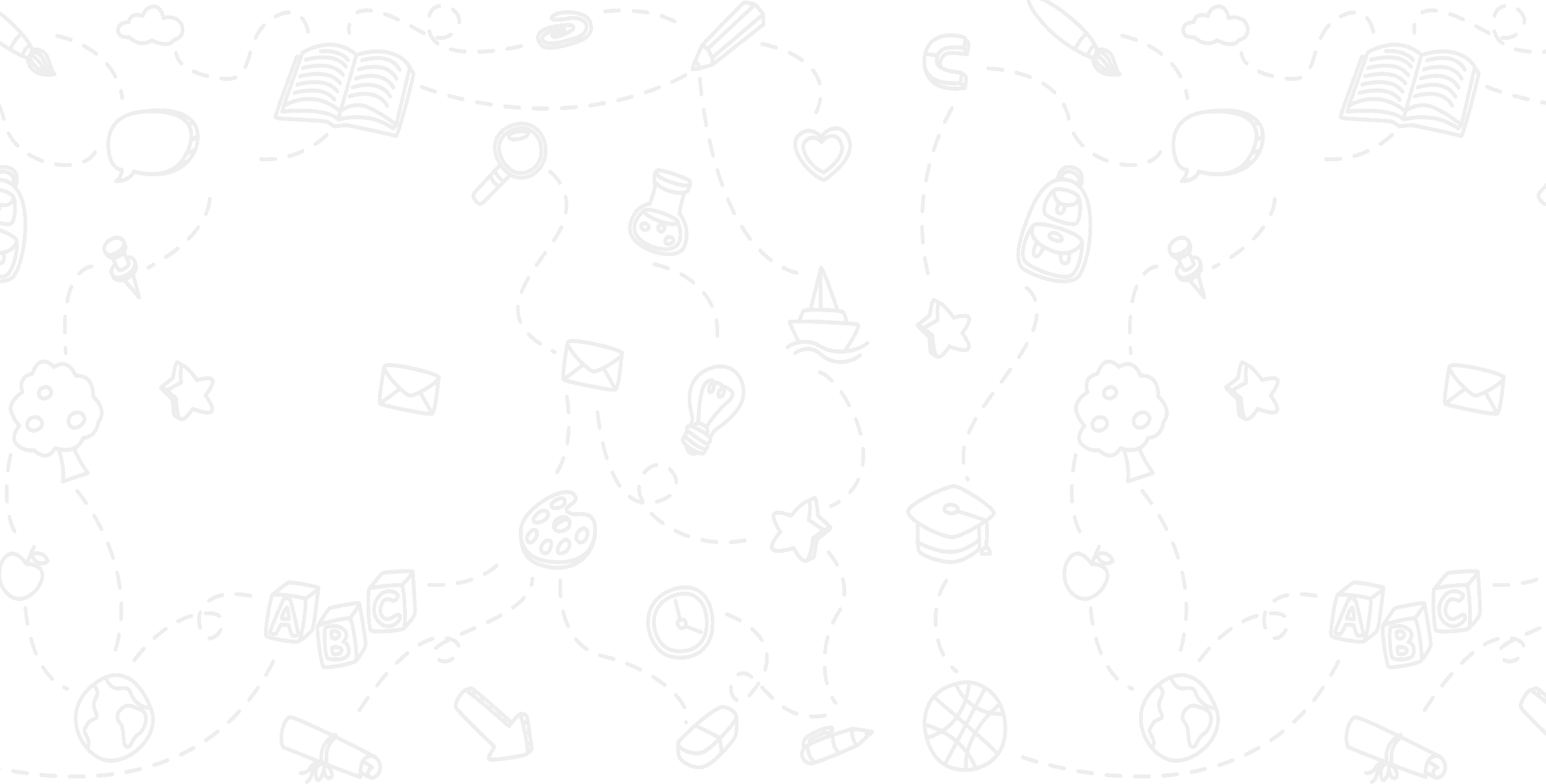 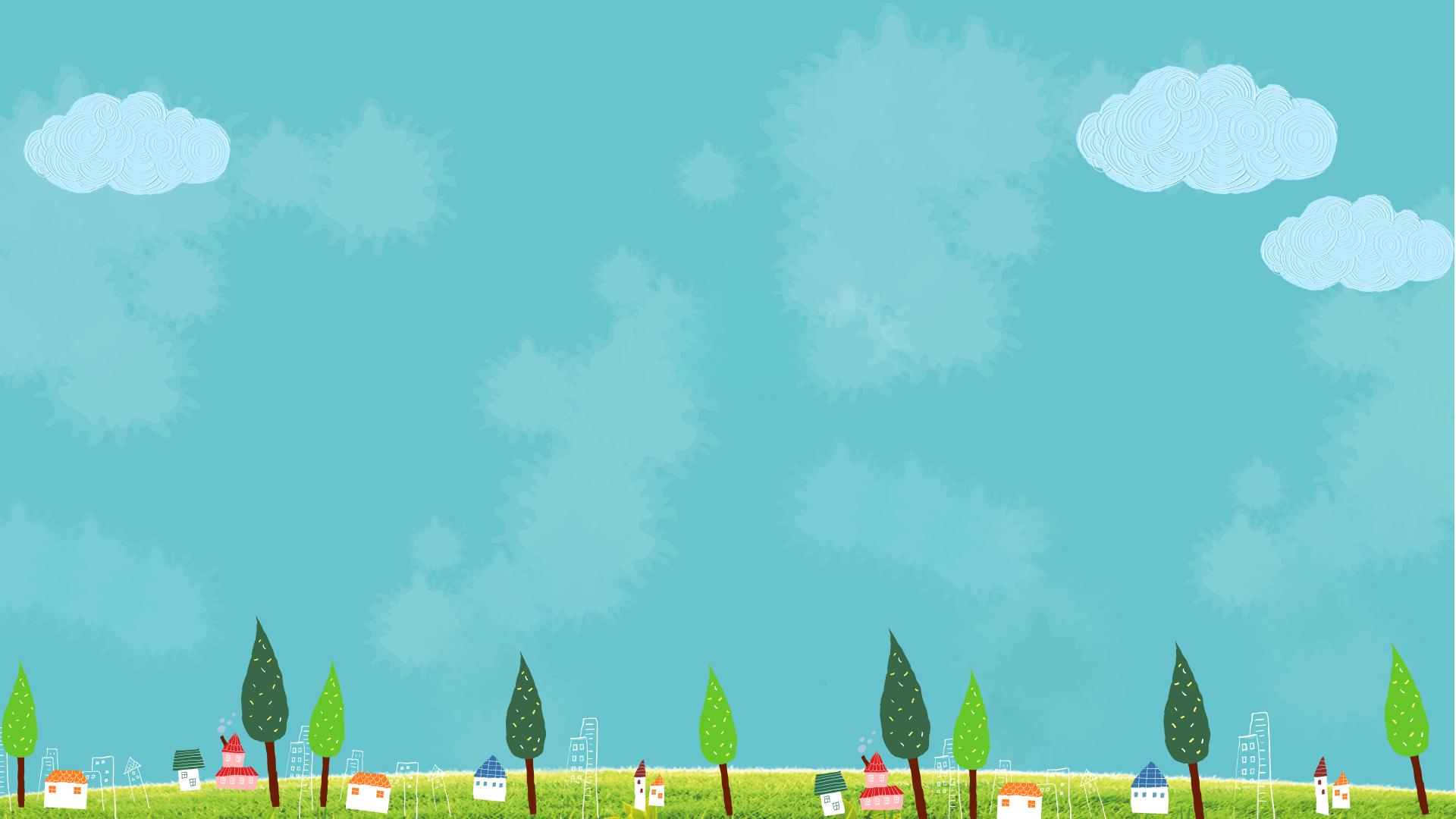 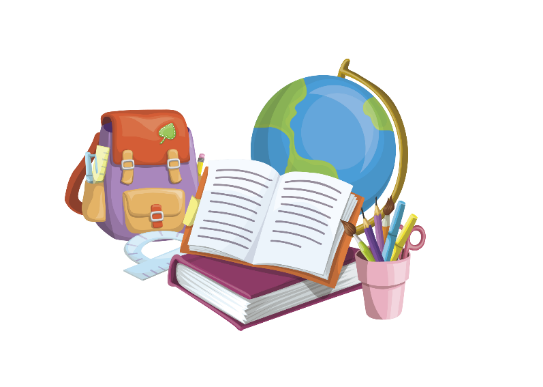 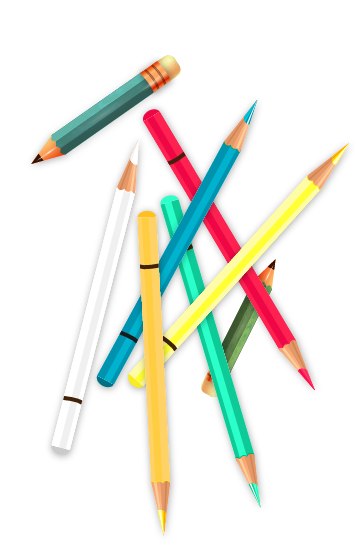 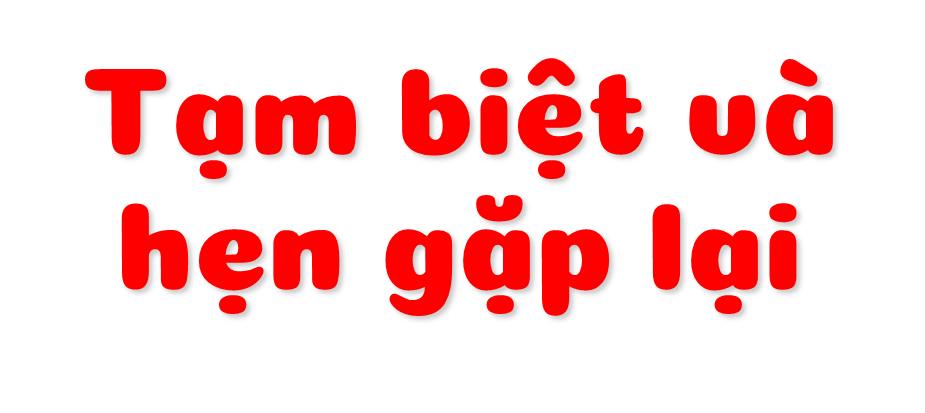 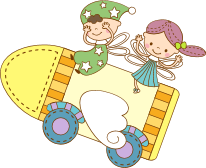 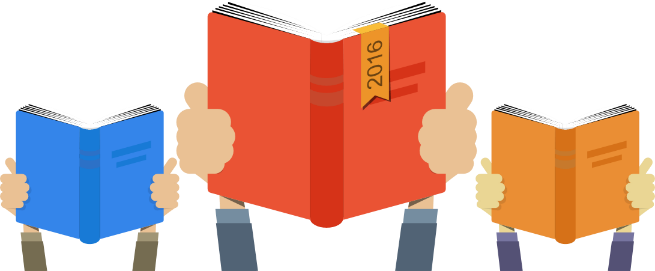